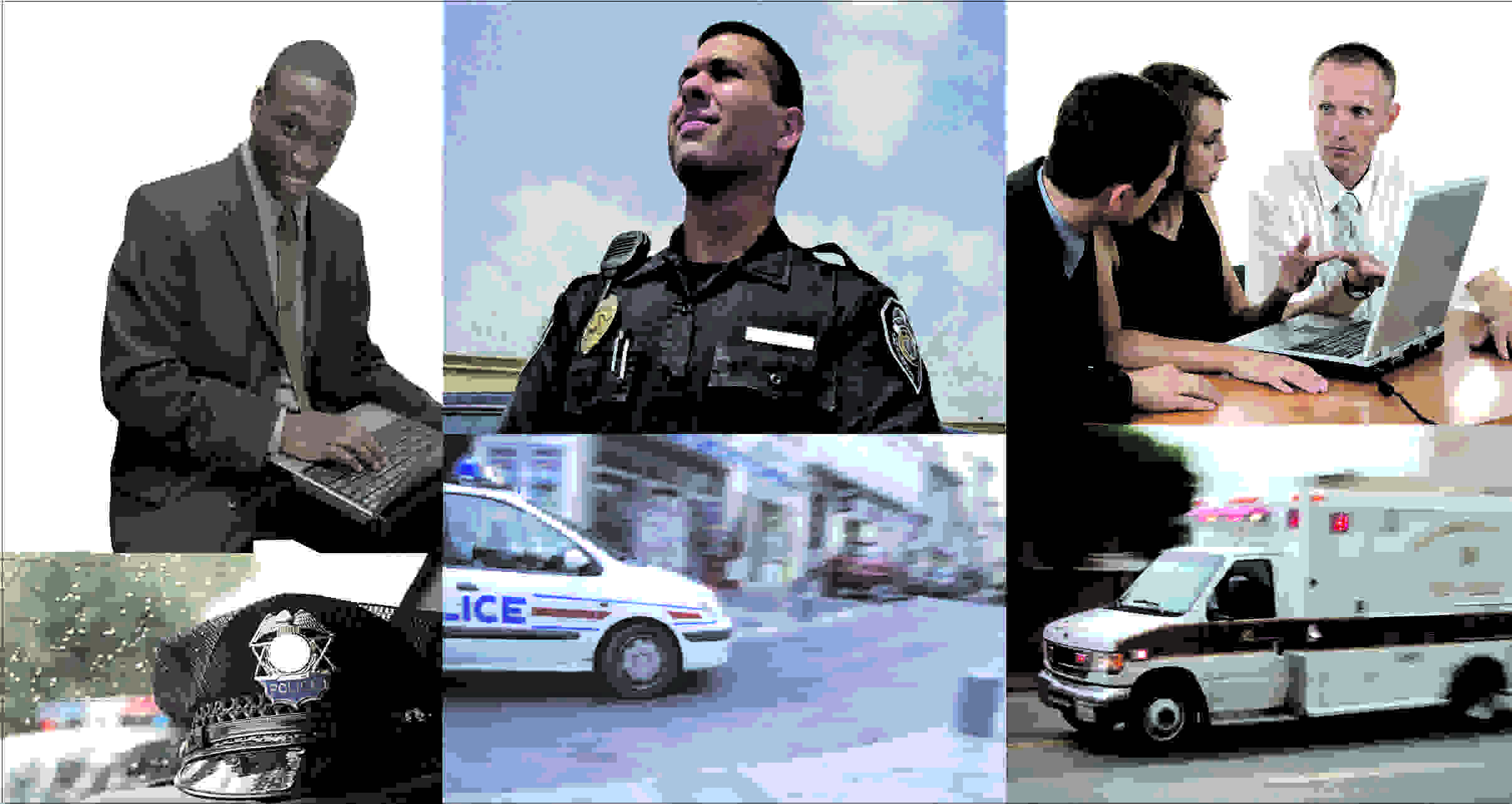 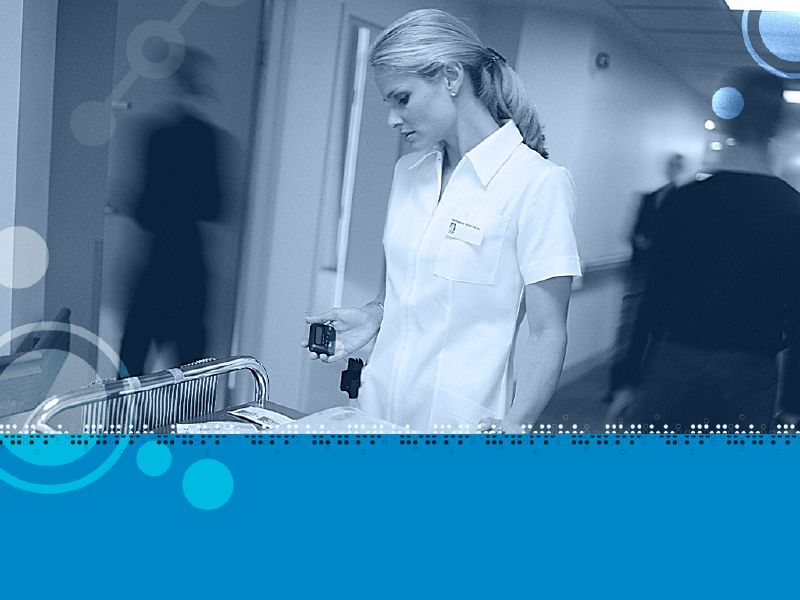 commtechmessenger // emergency services solutions
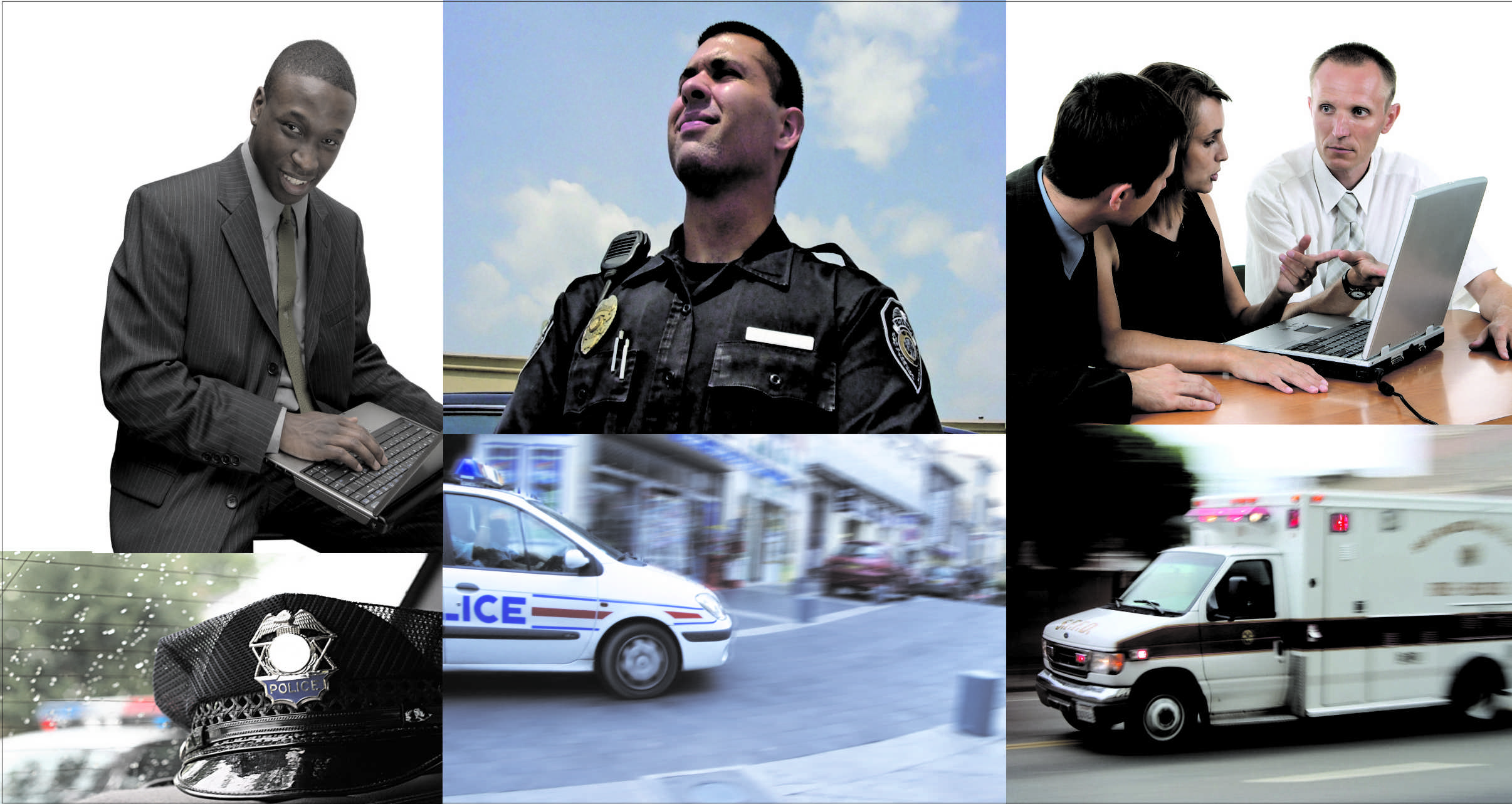 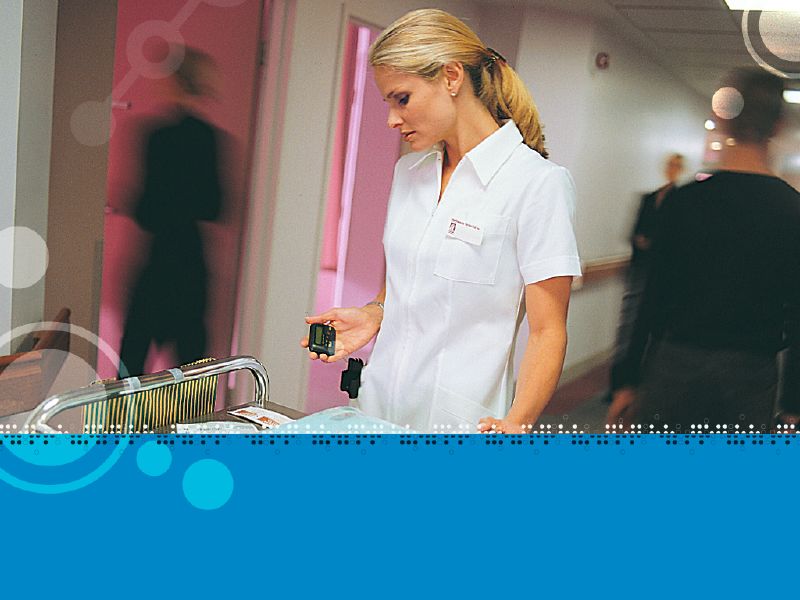 mission critical messaging for mobile professionals
commtechmessenger // emergency services solutions
About Commtech Wireless Internationally
Representation / Offices in
Asia Pacific – Australia (Development Office)
Europe – Denmark / Germany
Africa – South Africa (Message Systems)
United States – Florida (Head Office)
International Dealer Network
Estimated 600+ accredited dealers globally
Racom Systems – accredited dealer Cape Town
Australia Largest Manufacturer of Wireless Messaging Infrastructure
Over 6000 system installations across 53 countries
Award Winning Technology
Internationally Approved, Tried and Tested for Mission critical and other key apps.
[Speaker Notes: 1: Relationships internationally]
What Does Commtech Develop ?
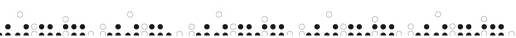 Advanced Messaging Systems
Firmware  Rack & Desktop Systems 
Paging Terminals
Encoders
Transmitters
Pagers and Paging Receivers
Alarm Monitoring Equipment
Telemetry Systems
OVER 2MIL USD in R&D + Product Dev P/A
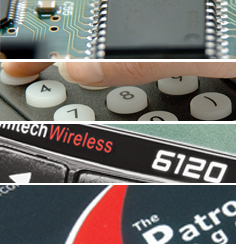 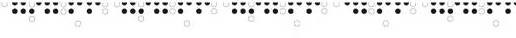 For Which Industries Do We Provide Messaging?
Healthcare
Hospitality
Restaurants
Industrial
Emergency Services
Casino / Clubs
Military
[Speaker Notes: 1: Why Synchronous Paging for Mission Critical messaging ? vs Other messaging systems. 
2: Integrated with Other systems]
Commtech Messenger  -  System Key Benefits
Stability of System is independent of other third parties
Self owned mission critical networks are:
		 Independent of Commercial failures
		 Deterministic (Complete control of delivery)
		 Isolated from major & minor events impacting public 
		    communications networks
		 Major catastrophes: 911 and London Bombings
		 Minor incidents: Traffic jams / bomb scares / publicity events
Communication traffic priorities managed directly by System owner
Capability to Integrate with wide range of comms systems
Expandable / upgradeable
Case History Statistics and Examples 		in Catastrophic Events
London Bombings:
250% increase in mobile call volumes
Normal fixed line carriers experienced double traffic
In a 1km radius of bombings in 5hrs - 1 Million calls attempted
Emergency services with own paging systems unaffected
New York 911:
Widespread infrastructure damage to public systems
Significant increase in SMS traffic resulting in variable delays and non delivery of SMS messages
Hurricane Katrina - USA:
Most paging services withstood hurricane
Damaged paging systems were restored faster than PSTN, cellular and broadband networks
In areas hardest hit paging services were restored in 48hours
Case History Statistics and Examples (cont…)
Victoria State Government – Australia:
Operate aprox. 190 paging transmitter network
Spent an estimated $100M to implement
Dedicated use for emergency service communication
Dutch Government – Netherlands:
Implemented a national paging network for all emergency services
Network operates 30,000 pagers
Michael Cassidy, president of the London Chamber of Commerce, reinforced this point (critical role paging played) in an article in the Times soon after the July 7th attacks in London, Cassidy commented "...firms needed to be able to communicate through a secure paging system in the event of further attacks...”
London Regional Resilience report Post July 7th attacks 2005:
	''Pagers: so long as they are sufficiently independent of other networks, consider using pagers for alerting and mobilisation, including preset pager groups, where this function is critical'‘
	“Pagers: They can enable messages to get through when mobile phone networks are congested. COLP (City of London Police) successfully used its pager alert scheme on 7 July to provide key business personnel with incident progress information.”
Technology Overview for Emergency Network
Private synchronous wide area paging network:
Overlapping radio coverage gives inherent redundancy
Broadcast communication capability
	 - efficient band width usage
	 - fastest possible means to communicate with numerous recipients
Private Multi-link IP Communication Backbone:
Not affected by individual link failure or external traffic fluctuations
Providing reliable inter-site connectivity (essential for private paging)
Telephony (PSTN & PABX) Limitations:
If a combination of both is utilized, a more reliable access to an EMS communication system results for telephone page message dispatch
Mobile / cellular (Data, SMS & Voice) Limitations:
Easily congested due to localized incidents
SMS messages may remain in the system for up to a number of days (not guaranteed delivery)
Private Synchronous Paging Services
Private Synchronous Wide Area Paging Network - illustrating redundancy in Coverage and Links
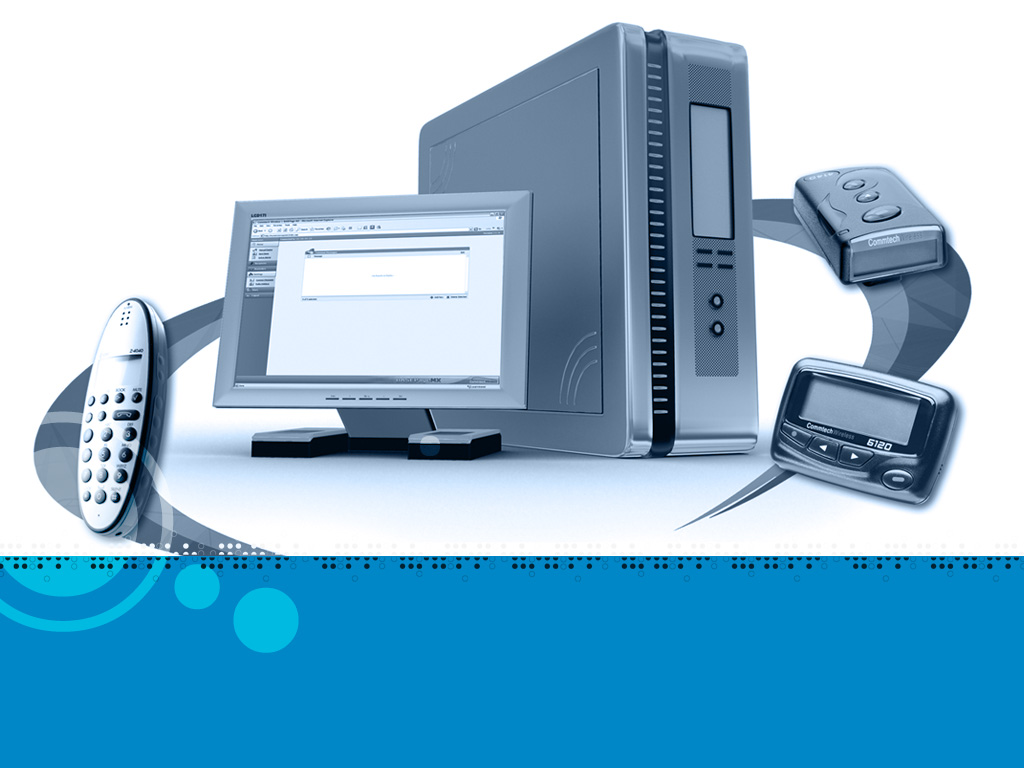 system overview //CommtechMessenger
What Is Unique About Commtech Messenger?
Seamless integration of ALL forms of messaging
Commercial grade client / server architecture
True Multi-user messaging platform
Simple, scalable and secure interface
Link multiple sites together via Internet
Administer the system over the Internet
Dual Redundancy of messaging system
Wireless messaging and Private Paging system on a single platform/ network
[Speaker Notes: Seamless integration of ALL forms of messaging – Acknowledge and Cancel Calls
Commercial Grade Client / Server Architecture – Rock Solid Performance Assured
True Multi-user and Fully Integrated System – One Platform for Everything Rather Than Dozens of Separate Applications with Unrelated Databases
Simple, Scalable and Secure Interface – Simplify the System so a User Only See What they Need to See, or What You Want Them to See
Link Multiple Sites Together via Internet – Link External Systems into a Common Platform Without Software Development
No Limit to Ports or Groups –Unlimited Port Capacity, As Well As Unlimited Number of Recipient Groups
Touch Screen User Interface for Nursecall Allocation
Administer the System Over the Web Using the Web Client – No Need To Open or even Install the Client, or the Server.
Onsite Paging System and Wireless Integration – Replaces Both of These Systems in One Solution]
Commtech Messenger Features Cont…
Multi-device messaging - sends messages to Wireless Devices 
Pagers / TETRA / WiFi / DECT
SMS (PDA’s, Cell Phones)
Email
LED / Traffic Control Signs
Control / Monitor devices via Serial Comms / IP Interface / Remote Switches
Monitors internal event management systems including; Telemetry Systems, IT Networks, Fire, BMS, Access Control, HVAC, Security
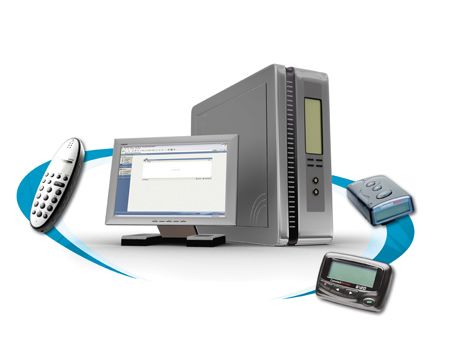 Commtech Messenger Interfacing Overview
Messenger manages the messaging of critical events to the right staff
Enables management of service levels
Assists Management to ensure critical events are properly dealt with and closed
Gives access to information of when messages were sent & what the message was
Closed loop messaging via Messenger Escalation feature

Areas of application:
IT Network Monitoring
Electric Power Supply Monitoring
Telemetry Systems
Emergency Services 
Traffic Control
Monitoring / Controlling Remote Equipment
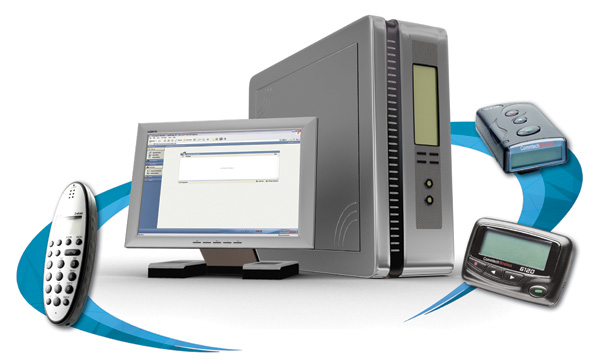 Commtech Messenger – Total Solution
web interface
multi sites / clients
scheduling
statistics
components  of   commtechmessenger
SMS
equipment
machines
LED signs
wide area paging
wireless  telephony system
commtechmessenger
printer
alarm management
(Gas, ICU, IT, security, fire and evacuation, building management and telemetry)
PBX interface
email interface
alarm monitoring
Commtech Messenger – Multi TX Site Layout
Options for System Modular Layout & Expansion Control Centers – High Sites – Recipients – User Log-on
[Speaker Notes: 1: Redundancy
2: Range of solutions depending on site requirements
3: Central Control Module ? For bigger sites.]
The Software
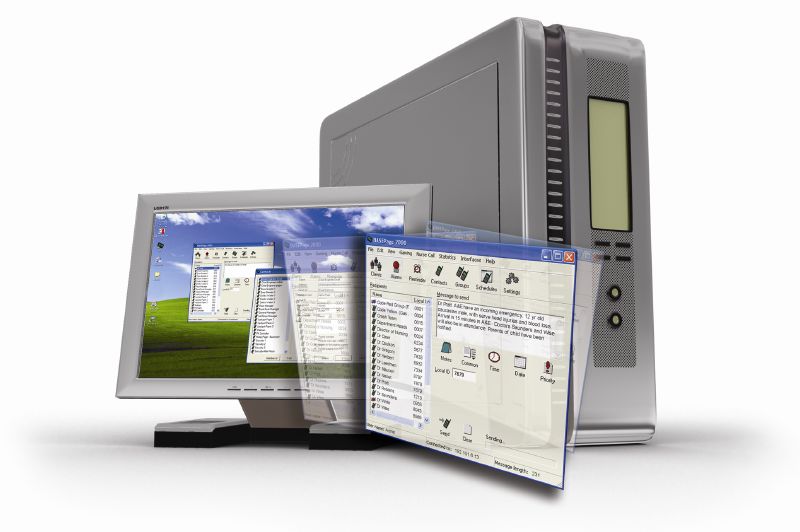 Commtech Messenger
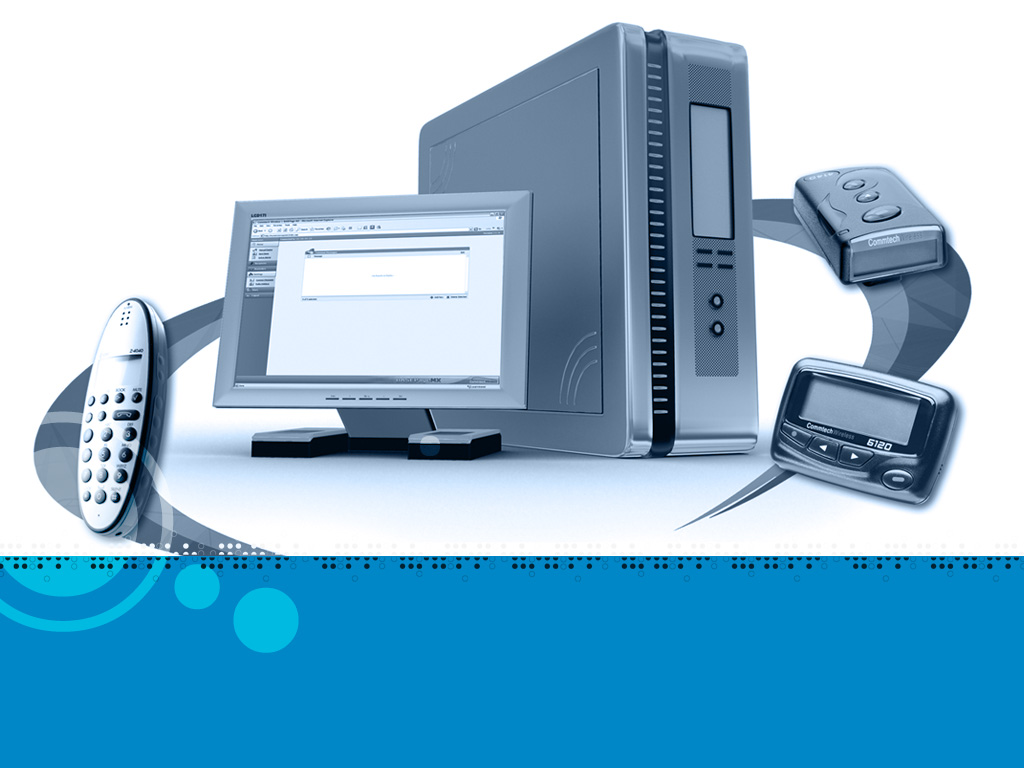 initiating messages //CommtechMessenger
Multi-user Environment
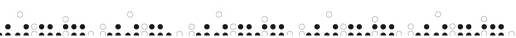 Any PC may update any aspect of the system
Users may log on the server from any PC
Security specifies what facilities may be accessed
All operations may be performed via the Internet
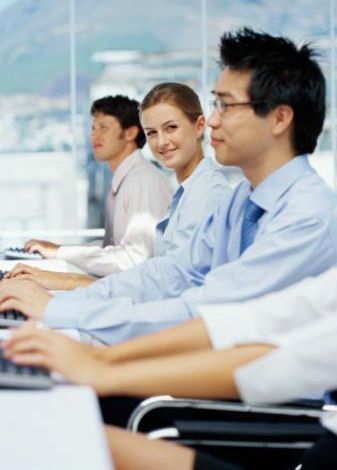 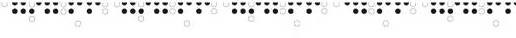 LAN Message Dispatch
Messages may be dispatched from any PC
Search by name or recipient ID
One click message history
Messages may be prioritized for emergency situations
Common messages for quick dispatch of frequently used text
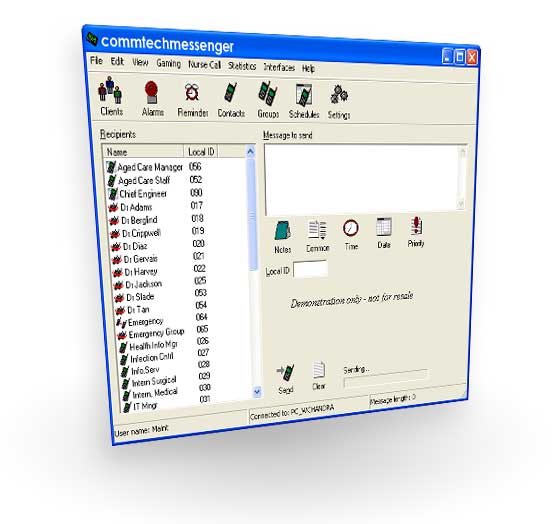 Intuitive User Interface
Recipient divert & availability management features
Hot key shortcut messaging
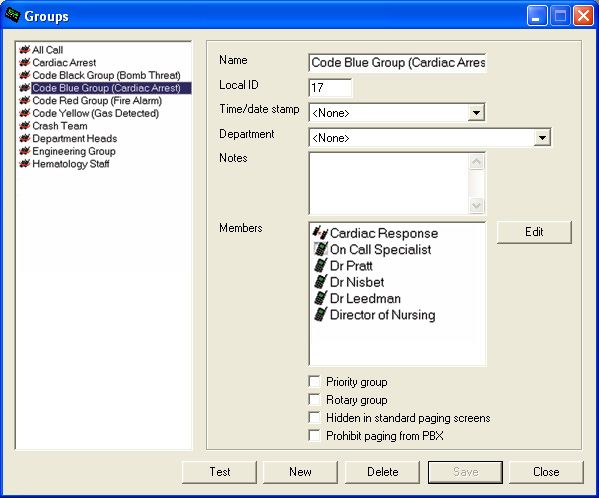 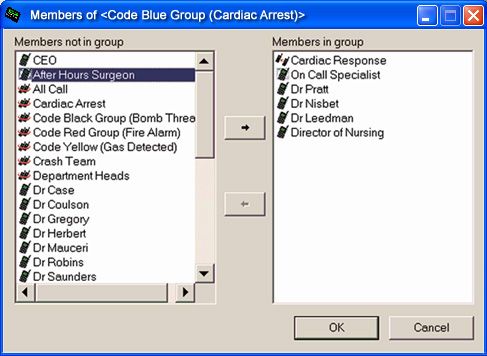 Escalation Paths
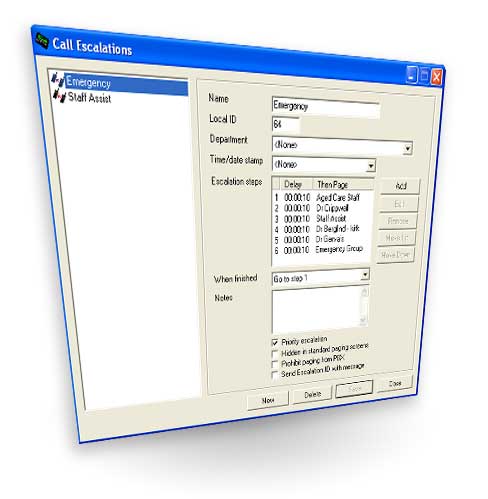 Alarms escalate until resolved
Escalate to individuals / groups on pager / SMS
Recipients may respond via PBX to stop escalation
Configurable escalation times
No restrictions on escalation paths (steps, groups, devices)
Scheduling  System
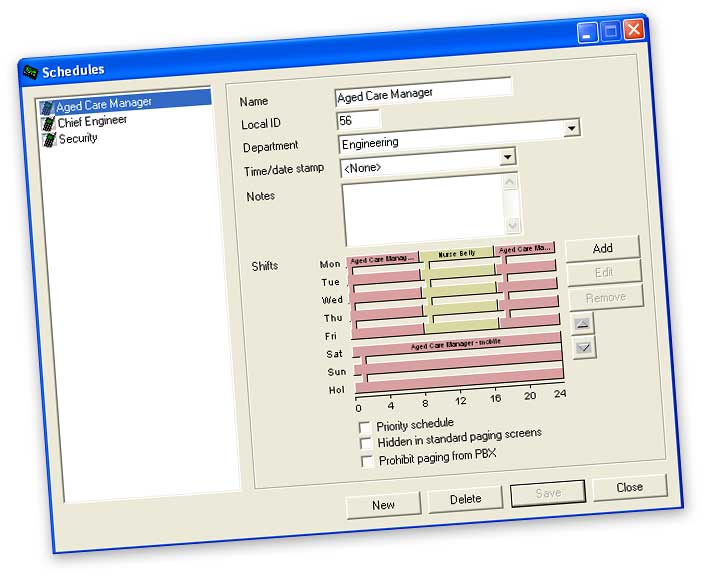 Contact different staff or devices depending on the time of the day and the day of the week
Schedules may be assigned to any event
Customizable Public Holidays
Booked Calls - Reminders
Scheduled reminder messages
Able to send to any wireless device or group
Able to be modified from any client
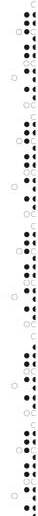 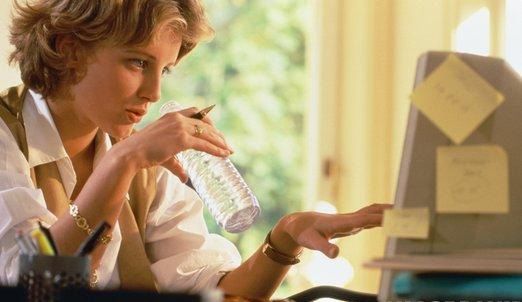 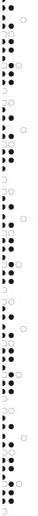 PBX Integration
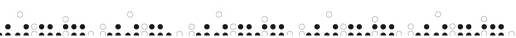 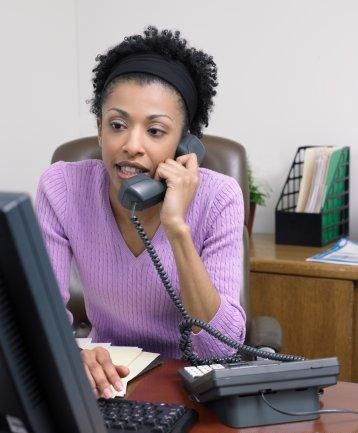 Send alphanumeric and numeric messages
Can page recipients, groups, rosters or escalation paths
Voice-prompted
Priority calls
Can use Wireless Telephone
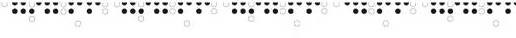 SMS Message Initiation
Messages sent from any mobile to any recipients / groups on system
Carrier independent
SMS to pager / email etc
SMS initiation of escalations
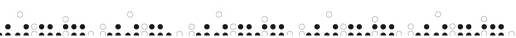 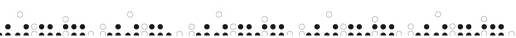 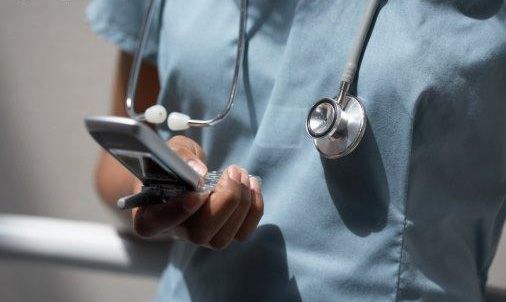 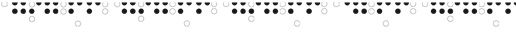 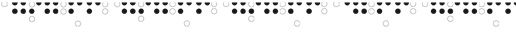 TETRA Integration
Send text messages to TETRA handsets
Initiate messages from handset to any other device on system: SMS, email
Messages can be sent to groups / schedules / escalations from your TETRA handset
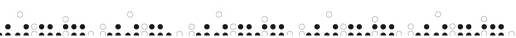 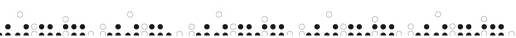 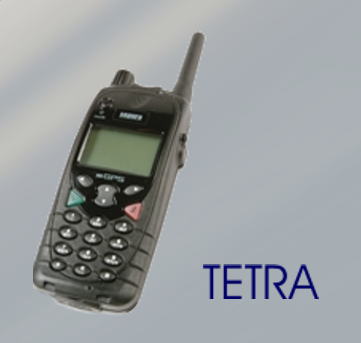 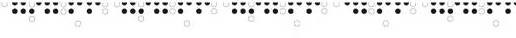 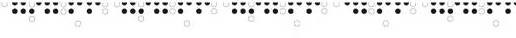 Email Message Initiation
Send email to System to initiate paging / SMS messages 
Messages can be sent to groups / schedules / escalations
Assign an email address to any wireless device – including wireless handsets!
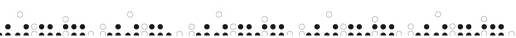 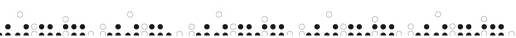 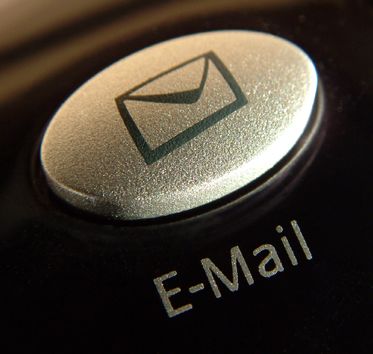 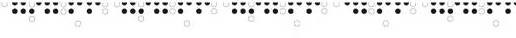 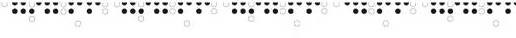 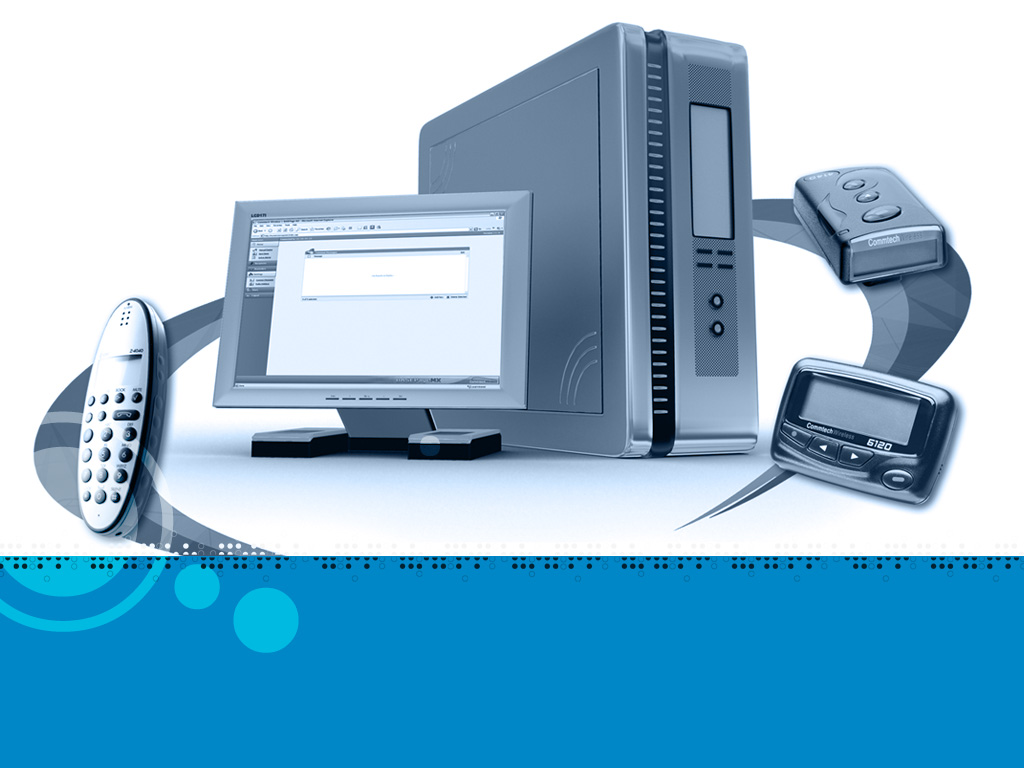 message receipt //CommtechMessenger
Device Independence
Automatic dispatch of messages regardless of recipient device
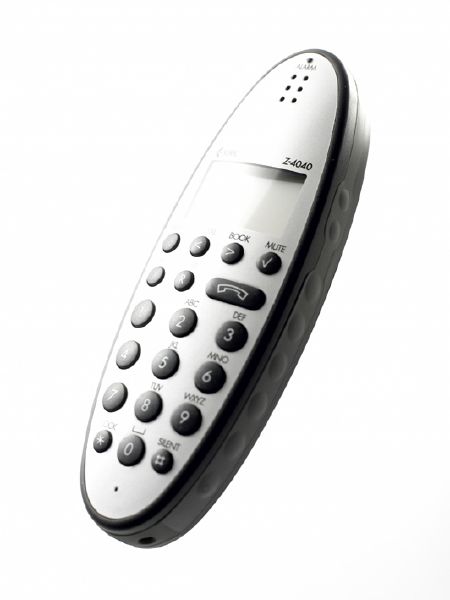 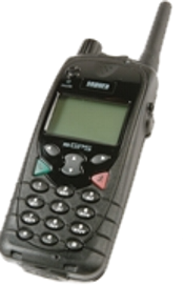 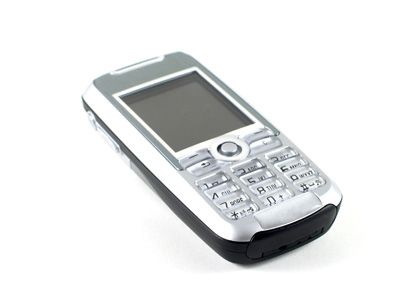 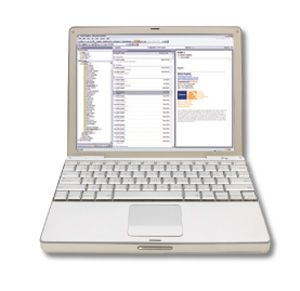 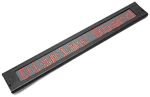 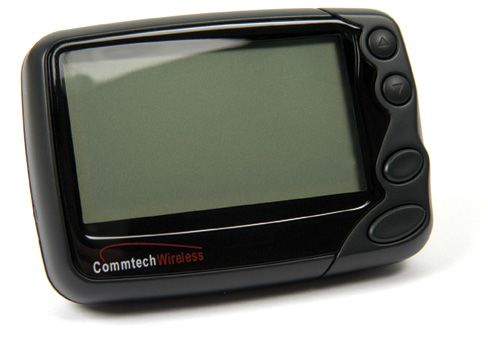 wireless telephones 
DECT
TETRA
on-site / wide area paging
Multi-site Roaming
Independent Sites
cell phone
SMS
email
LED Display
Messages can be sent to remotely control devices like :
 Software Applications / Computers / Generators / Lighting
Private Synchronous Paging Network
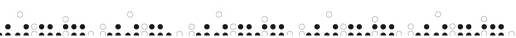 Free message delivery
Ultra fast message dispatch (typically 2 seconds)
Prioritized messages
Full Site Coverage – inter system networking allows paging between hospital sites
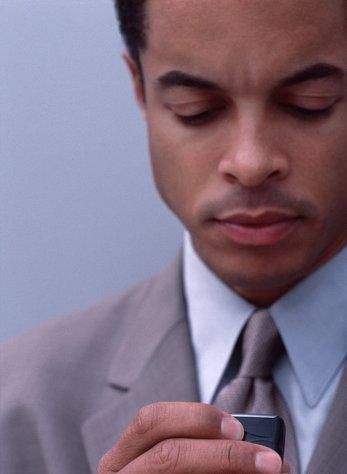 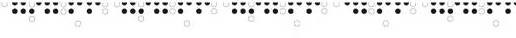 SMS - Mobiles
Messages received even when staff members are not in coverage area
Message splitting 
Carrier independent
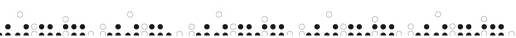 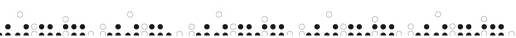 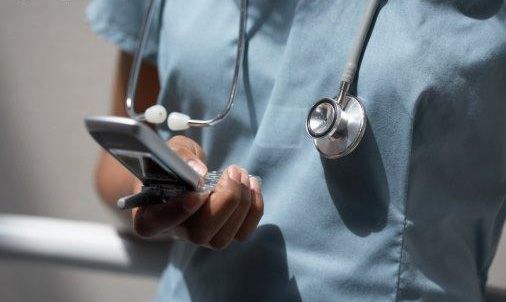 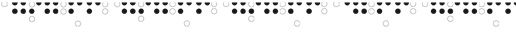 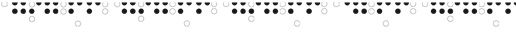 Email
Receive copies of paging / SMS messages on normal email client (Outlook)
Alarms may escalate to email for management to monitor service levels
Monitor email received – be alerted wirelessly (pager /SMS)
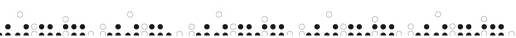 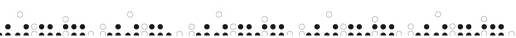 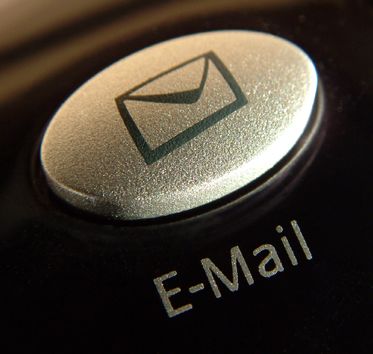 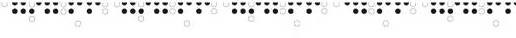 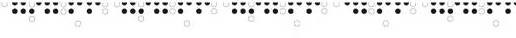 Alarm/ Incident Monitoring
PDA
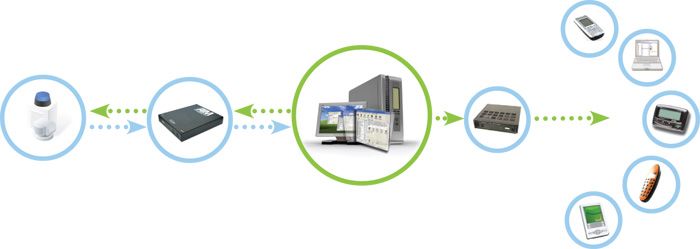 email
pagers
Alarm 
Security, BMS, fire & evacuation, & telemetry
transmitter
alarm monitoring
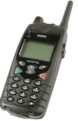 commtechmessenger
Serial / IP
Comms
TETRA / DECT
mobile phone
IT Components /  Servers
Hardware & Devices
Power Generators
Other Applications & Devices
IT Network Monitoring Software, Telemetry Systems
Linking  Hospitals / Organizations Together
Hospitals may be connected together over IP connections
Messages are sent to devices at all locations
Seamless dual redundancy – servers located at different sites
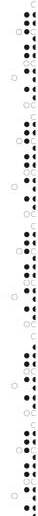 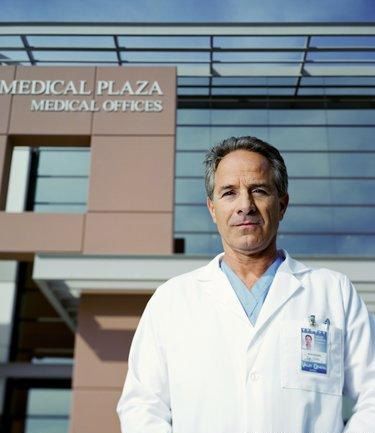 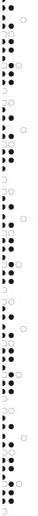 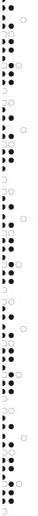 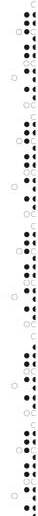 Message History & Reporting
Permanent log of all messages in data base
Reporting application client for standard reports
Open data base access for any reporting software
Solve disputes on when and to whom messages were sent
In the even of internal auditing you can easily review what happened during a particular time period
Audit trail maintains a log of who modified the system
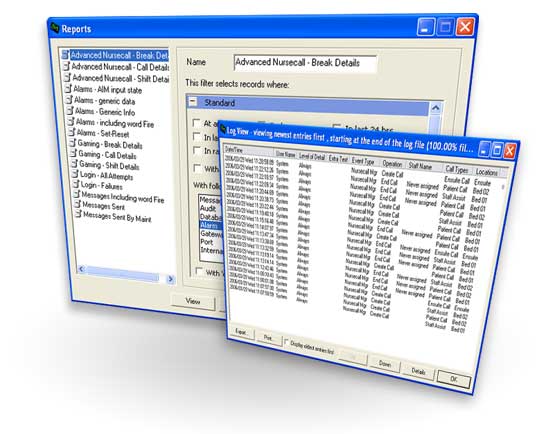 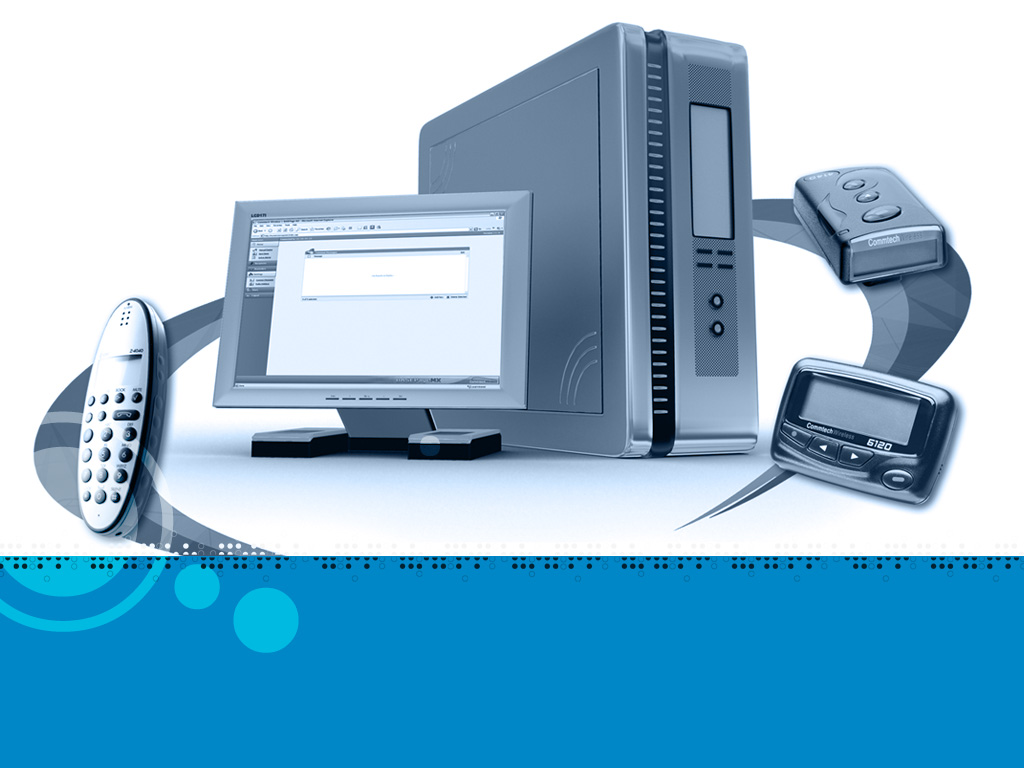 additional optional functionality //CommtechMessenger
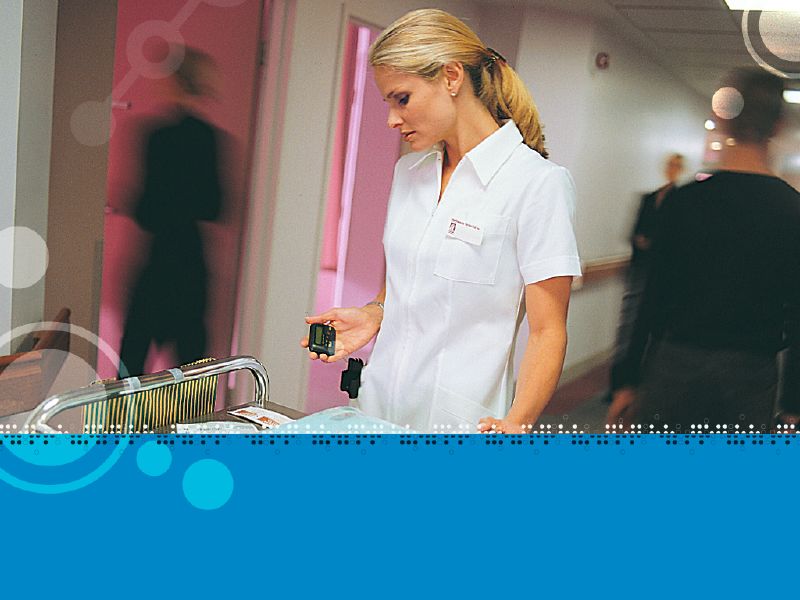 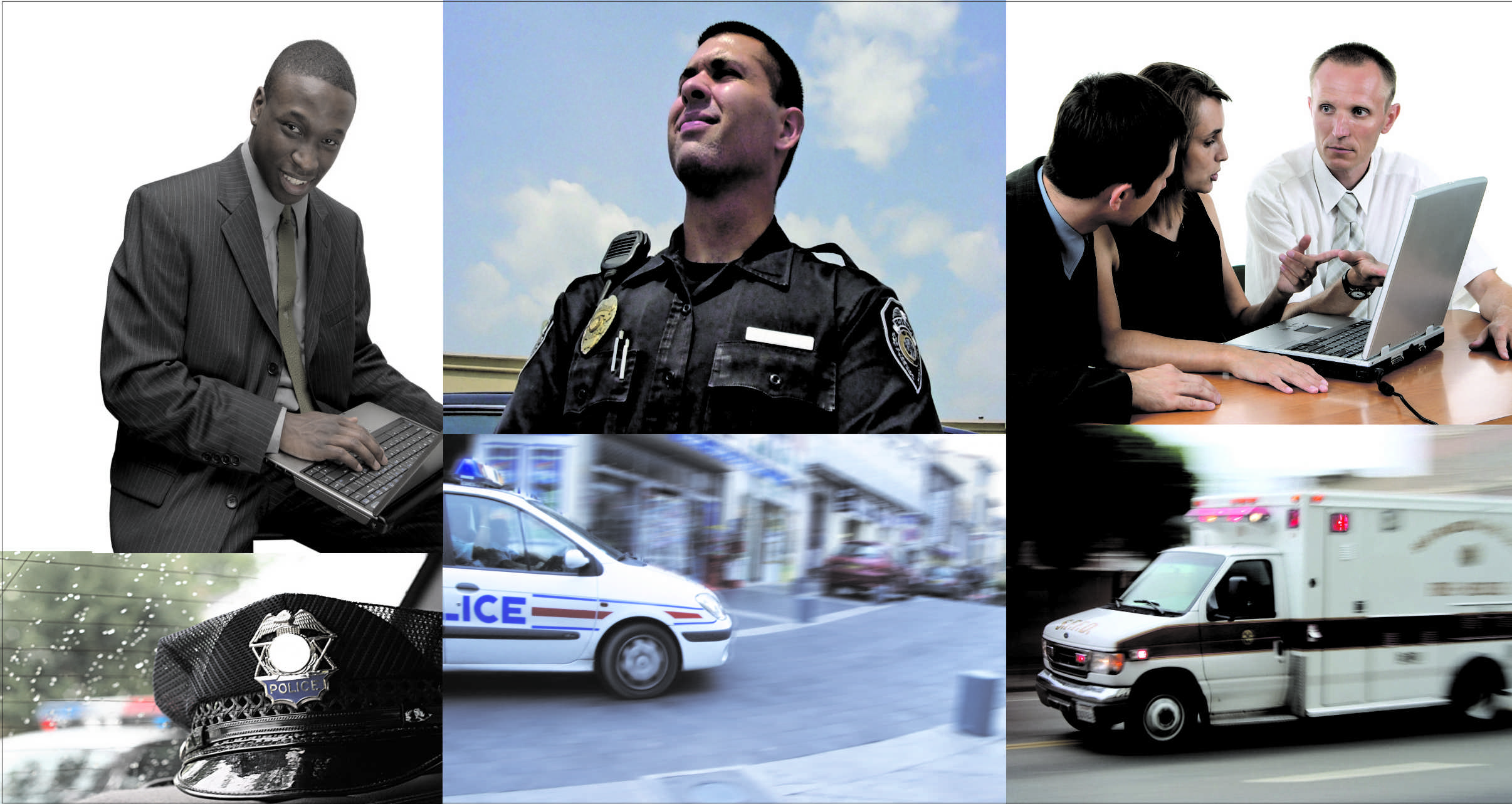 end of presentation
Thank you for your time and participation in this presentation
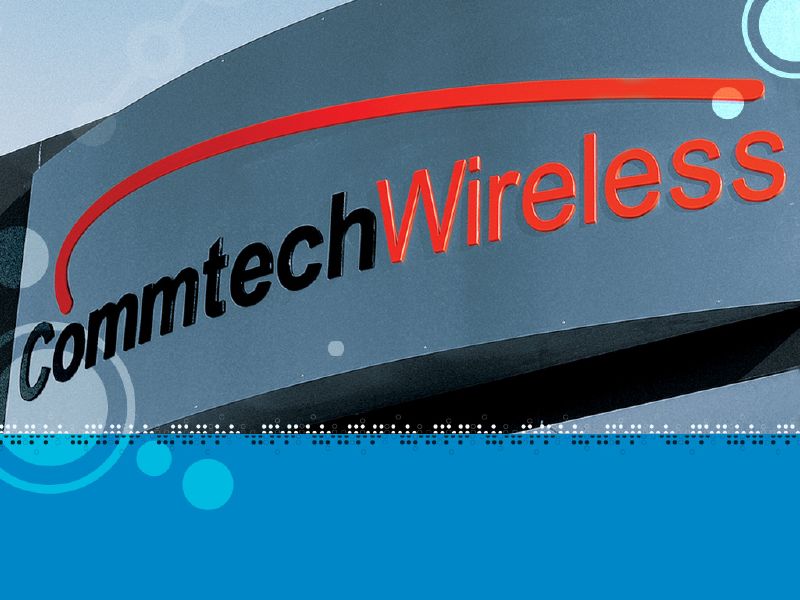 end of presentation
Thank you for your time and participation in this presentation